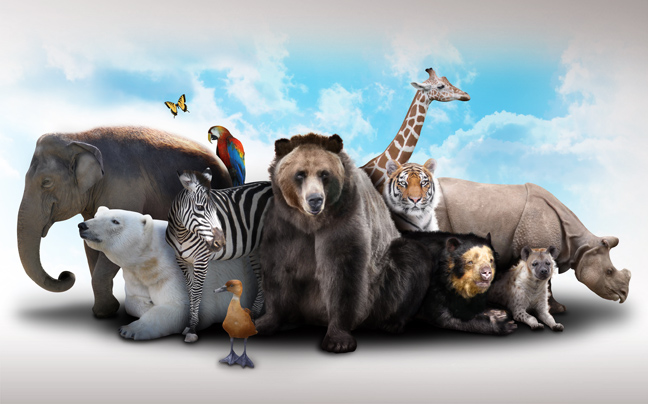 Η ΣΧΕΣΗ ΤΩΝ ΑΝΘΡΩΠΩΝ ΜΕ ΤΑ ΖΩΑ
Ο δεσμός ενός κατοικιδίου με το αφεντικό του
Ο δυνατός δεσμός ενός μικρού παιδιού με το κατοικίδιο
Η συντροφιά ενός ζώου
Ζώα ΄΄βοηθοί’’ και σύντροφοι
Ο σκύλος βοηθά μια γυναίκα χωρίς χεριά
Σχέση εμπιστοσύνης ανάμεσα σε ένα άτομο με έλλειψη όρασης και ενός σκύλου
Εκπαίδευση σκύλων με σκοπό να βοηθούν τους τυφλούς
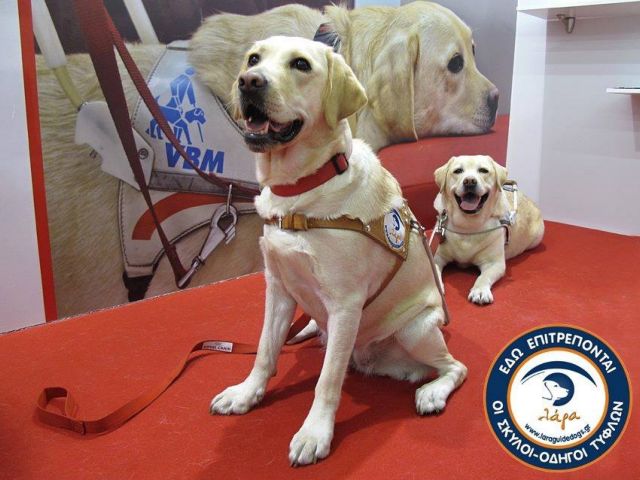 Η φιλικότητα των δελφινιών προς τον άνθρωπο τον οποίο κάποιες φορές βοηθούν στα ατυχήματα της θάλασσας
Η μέλισσα είναι ένα ζώο που δημιουργεί μια από τις πιο νόστιμες ουσίες που καταναλώνει ο άνθρωπος
Κάποια ζώα όμως εάν τα εμποδίσει ο άνθρωπος από μια πράξη τους μπορούν να γίνουν επιθετικά
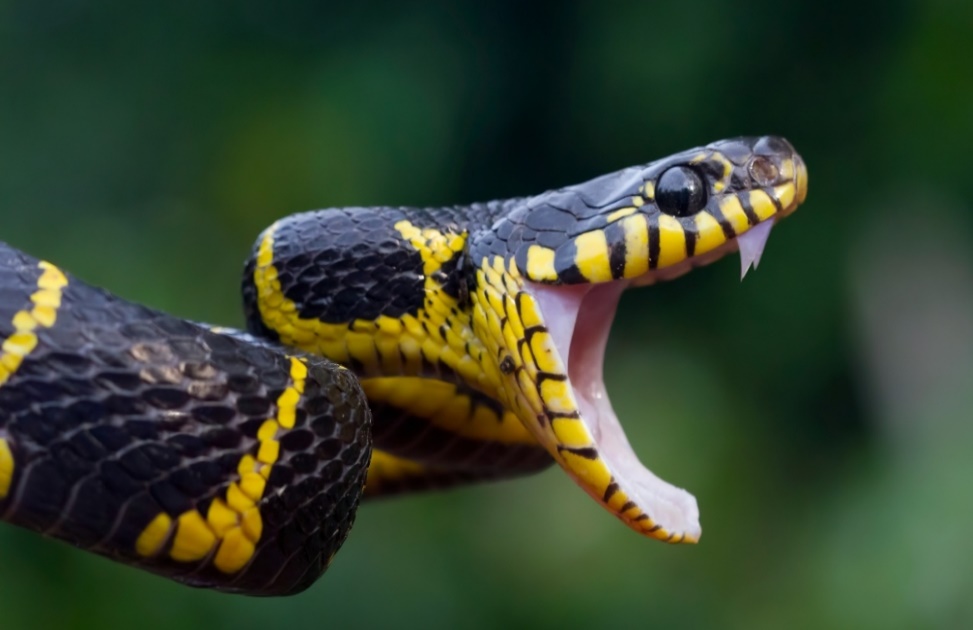 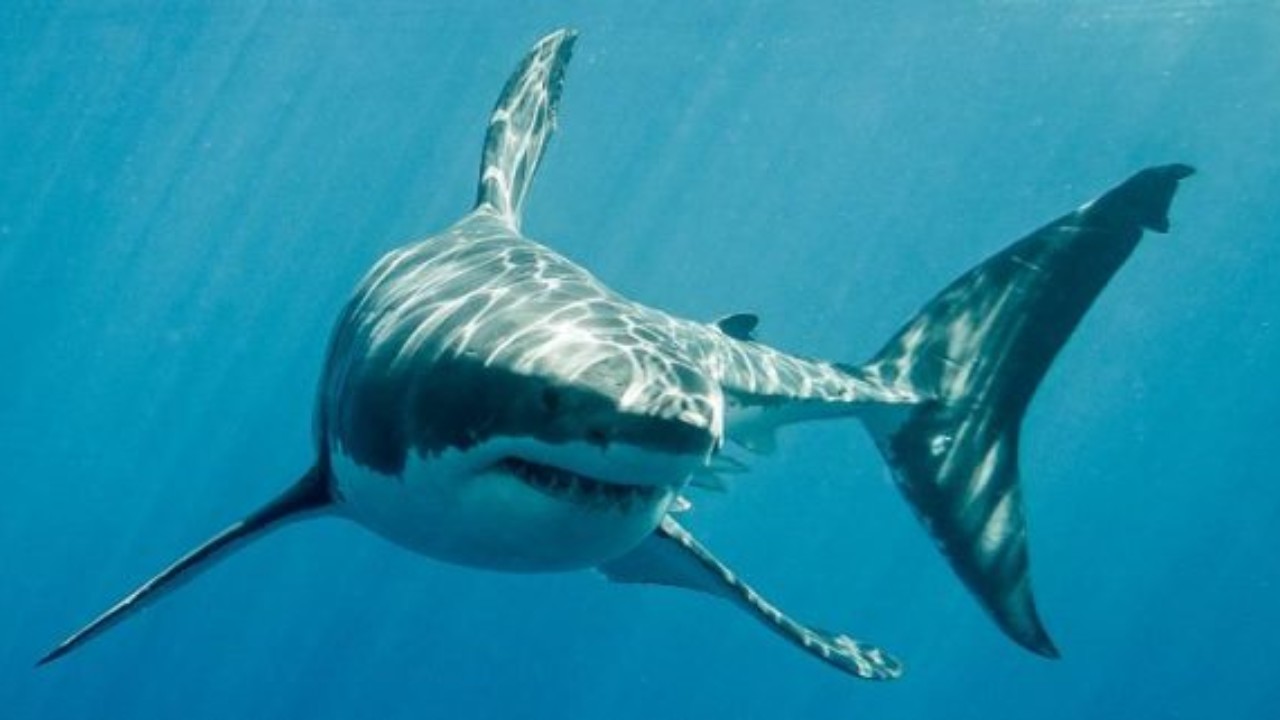 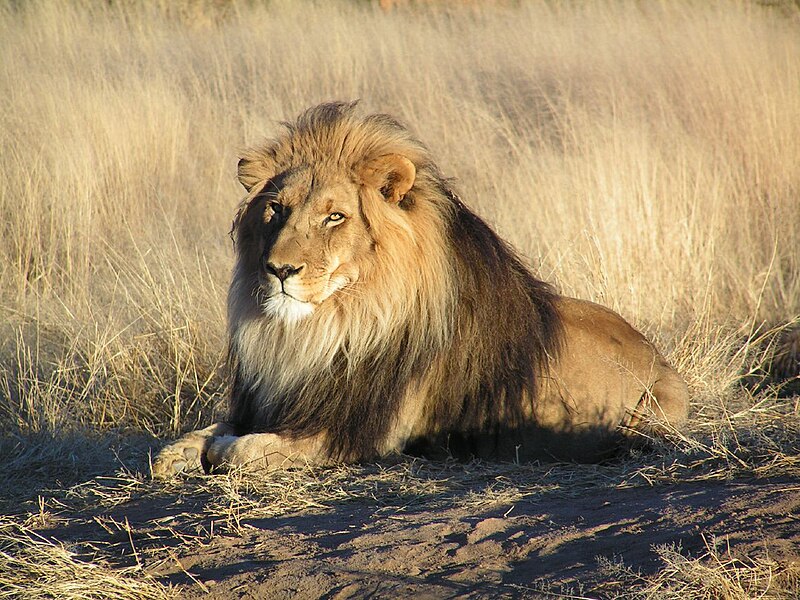